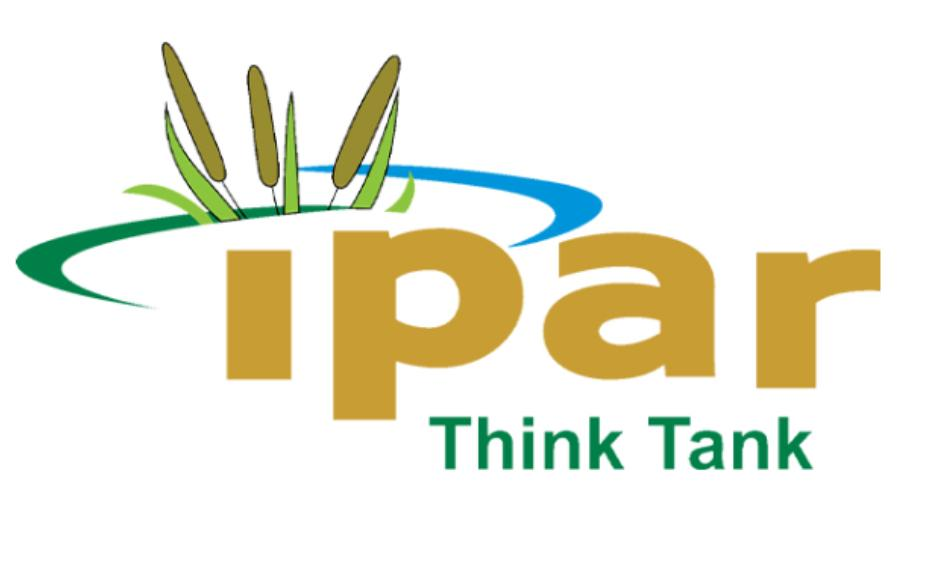 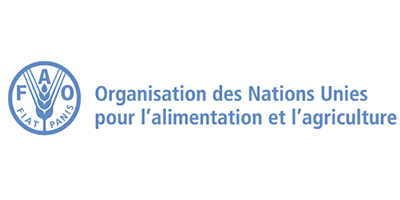 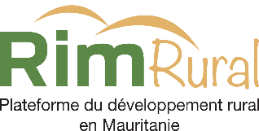 PROTOCOLE D'ACCORD ENTRE LA FAO ET L’IPAR   RENFORCER LES CAPACITÉS DES FEMMES, JEUNES ET AGROPASTEURS POUR AMÉLIORER LEUR ACCÈS AUX RESSOURCES NATURELLES, AMÉLIORER LA GOUVERNANCE FONCIÈRE ET PRÉVENIR LES CONFLITS
Octobre 2024 à Décembre 2025
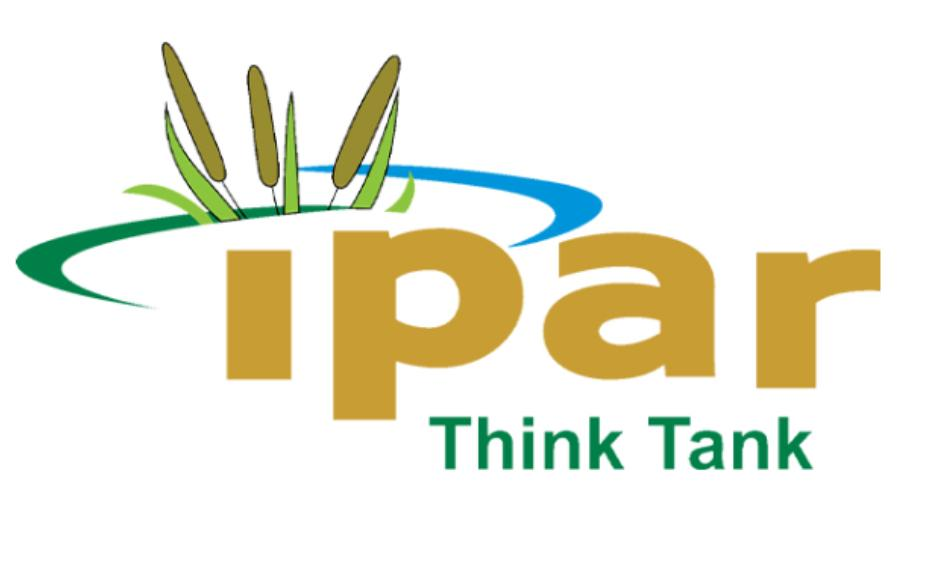 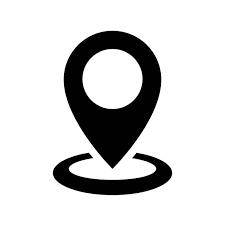 Dar Naïm, Bassikounou, KaédiBoghé, Rosso
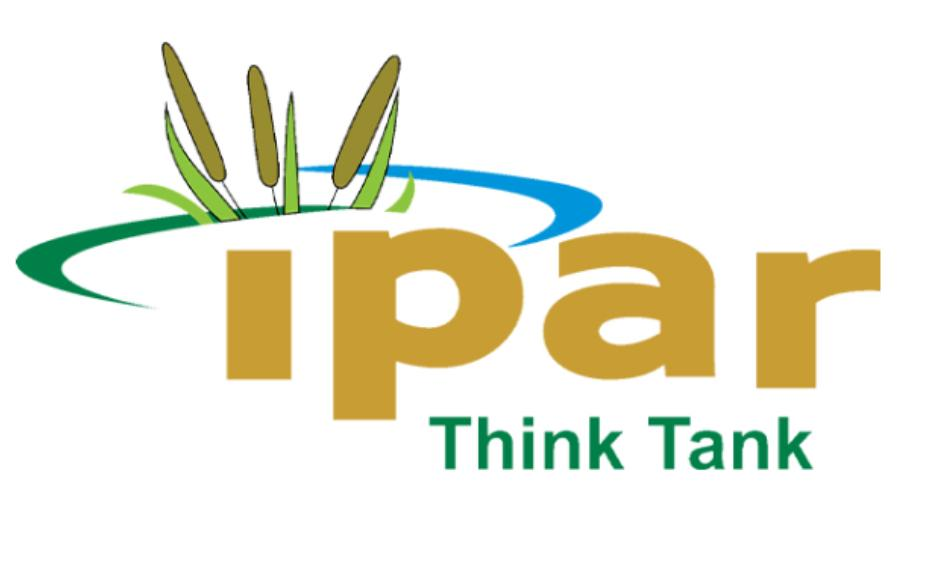 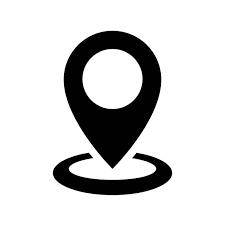 Dar Naïm, Bassikounou, KaédiBoghé, Rosso
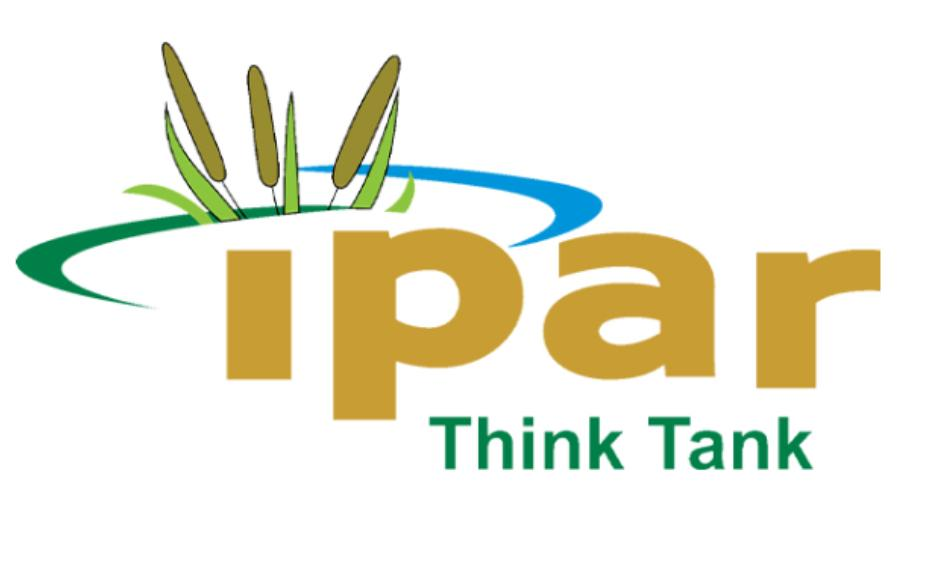 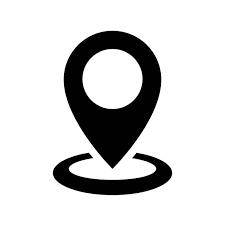 Dar Naïm, Bassikounou, KaédiBoghé, Rosso
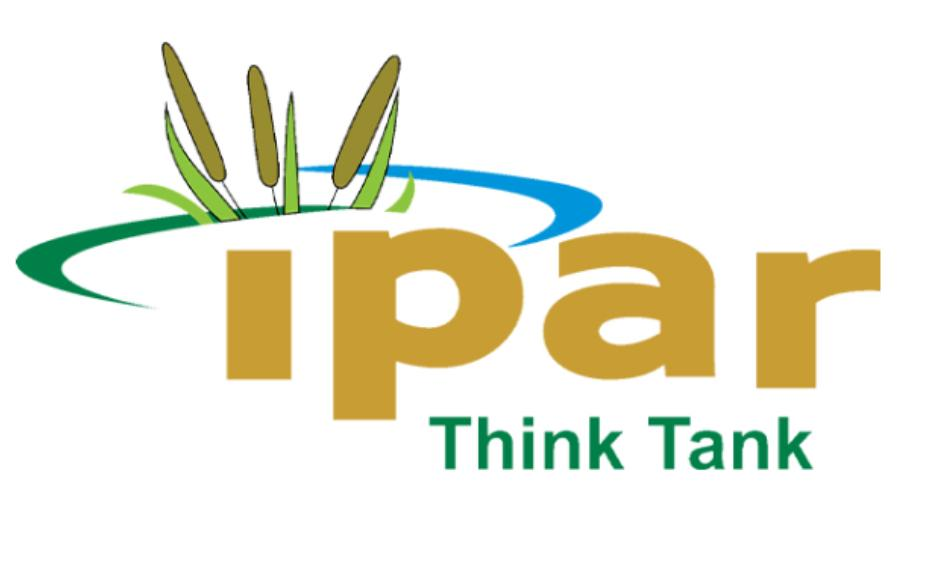 Objectifs à atteindre par IPAR
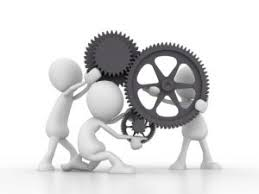 Une mécanique à enclencher et à rôder
[Speaker Notes: Harmoniser une compréhension commune des GTF]
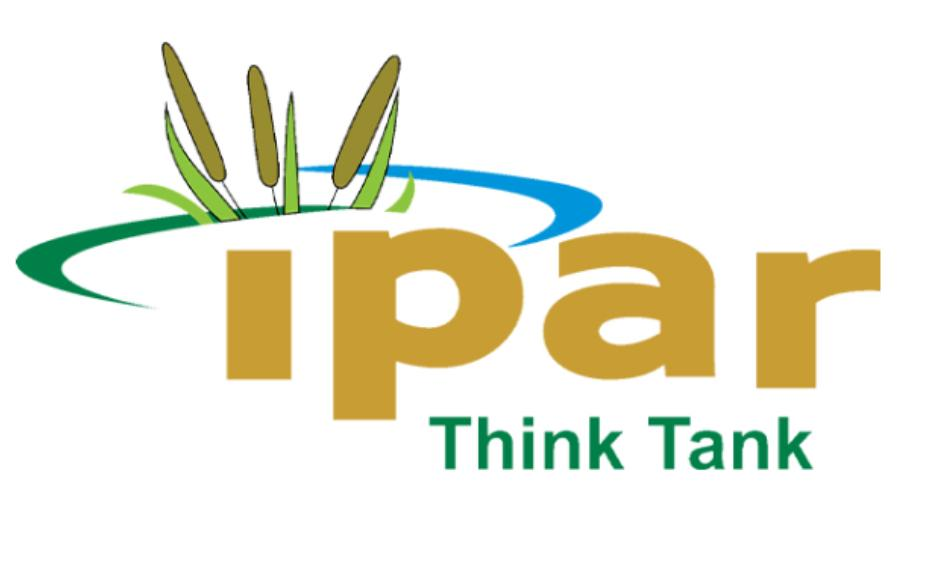 Merci pour votre attention